Southern Illinois Food Pantry Network
January 23, 2019
Who We Are, Where We’re From!
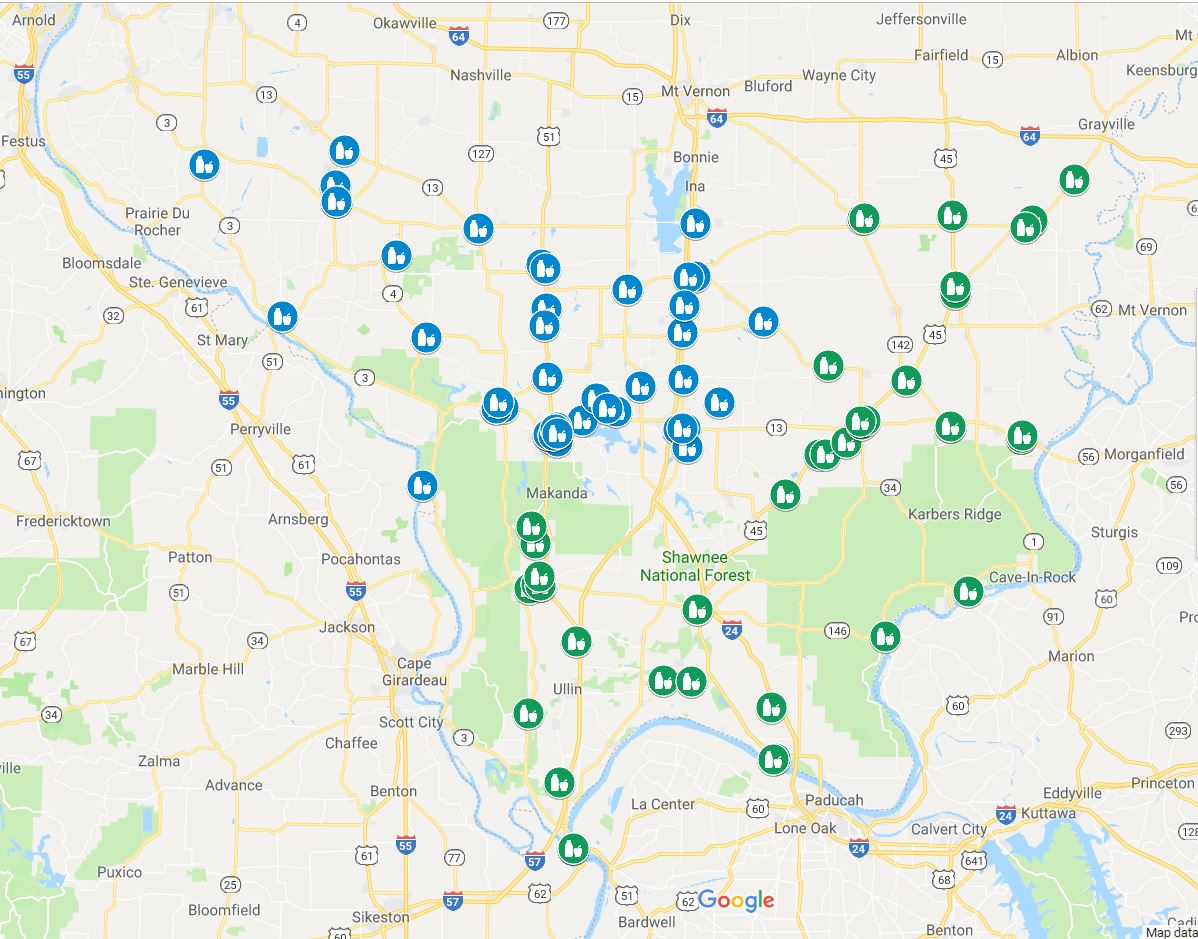 Working Together!    -Angie Bailey
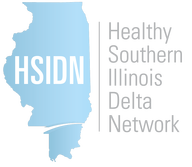 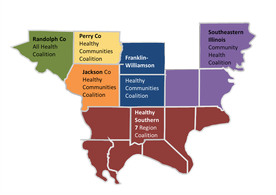 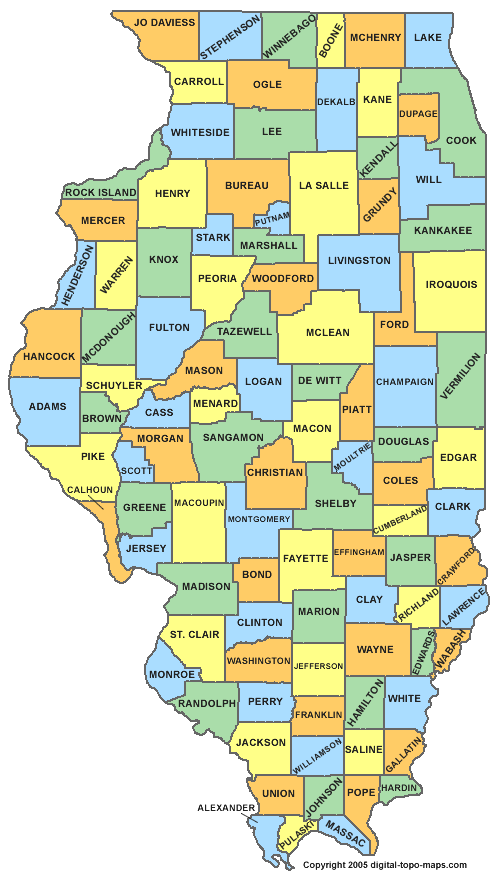 Organizational Chart
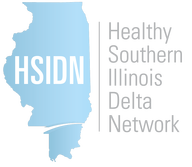 Steering Committee Members
SIH
Local Health Depts.
SIU School of Medicine
SIU SOM – Center for Rural Health & SSD
Focus of Programming
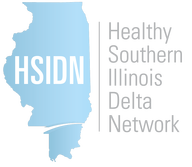 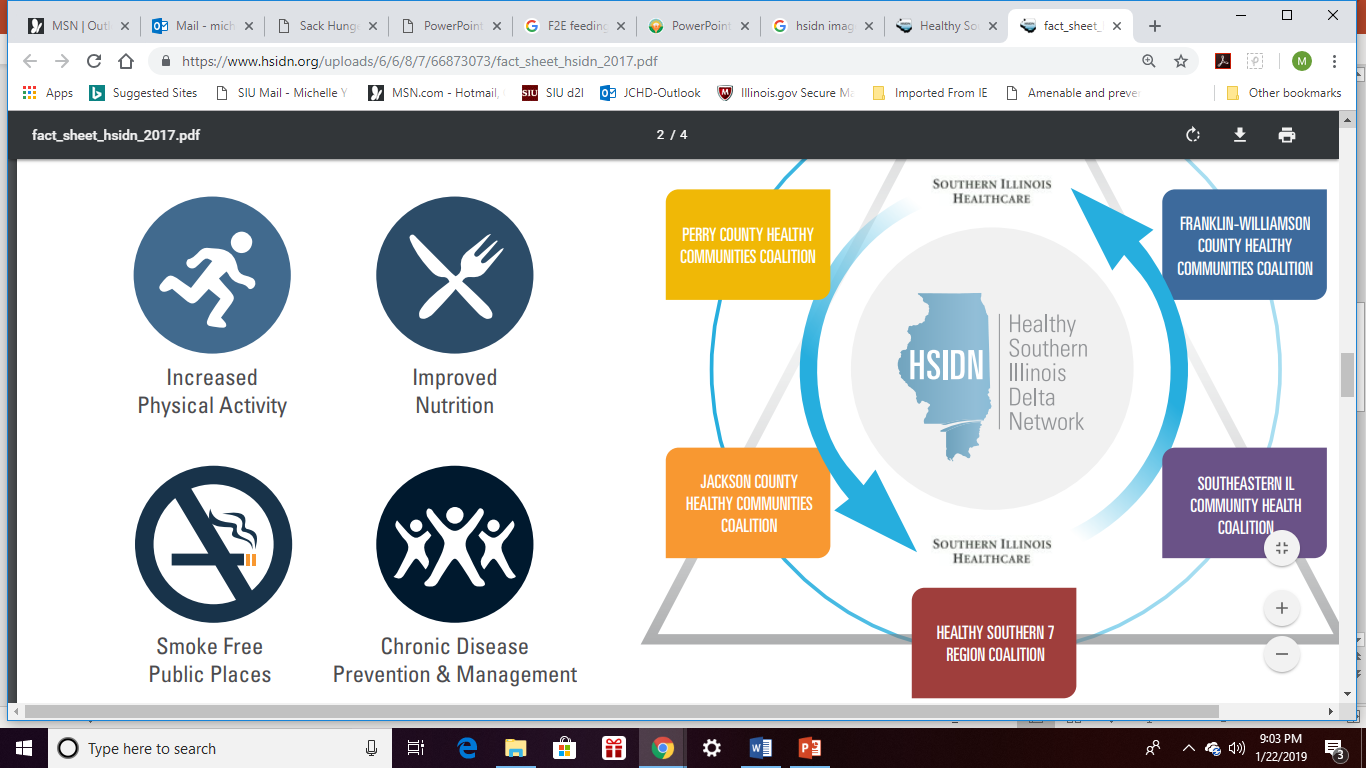 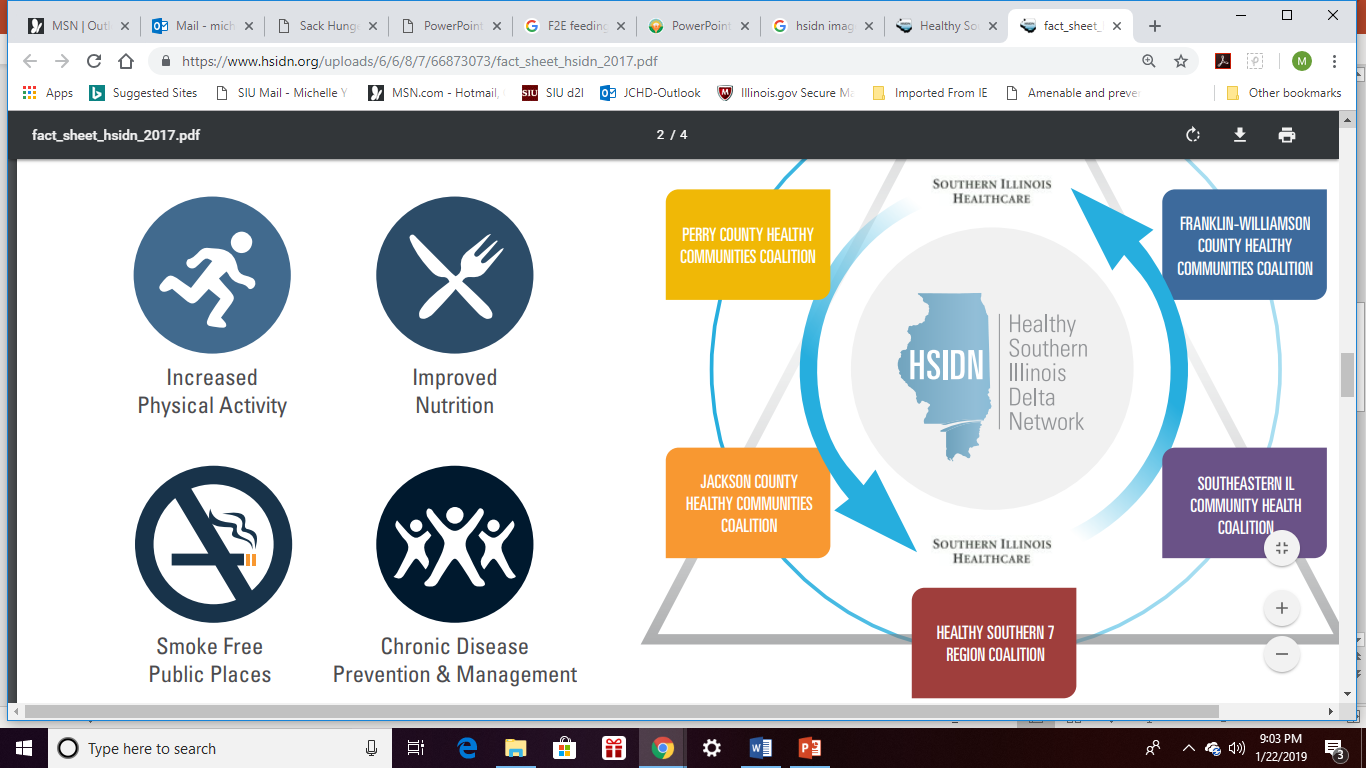 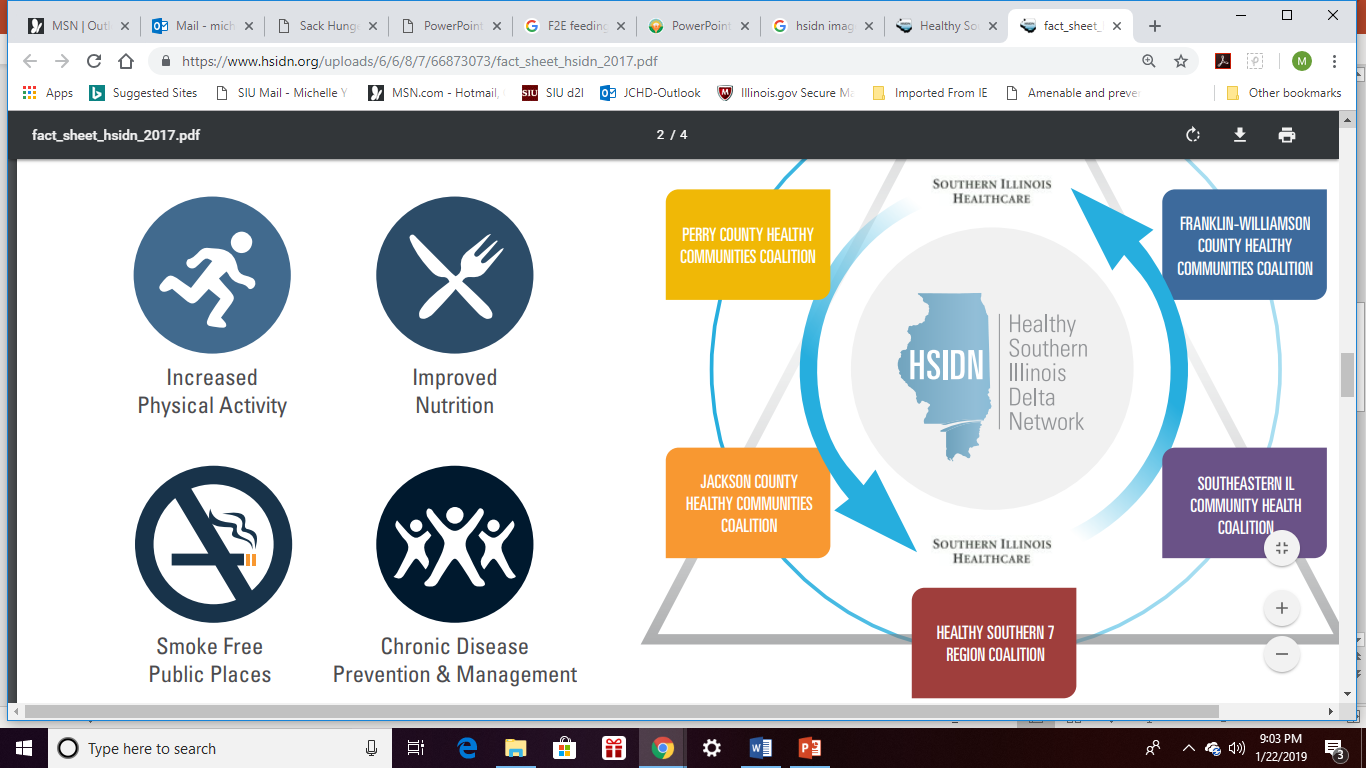 HSIDN.ORG
Personal Safety & Conflict De-Escalation Strategies- Nathan Cherry
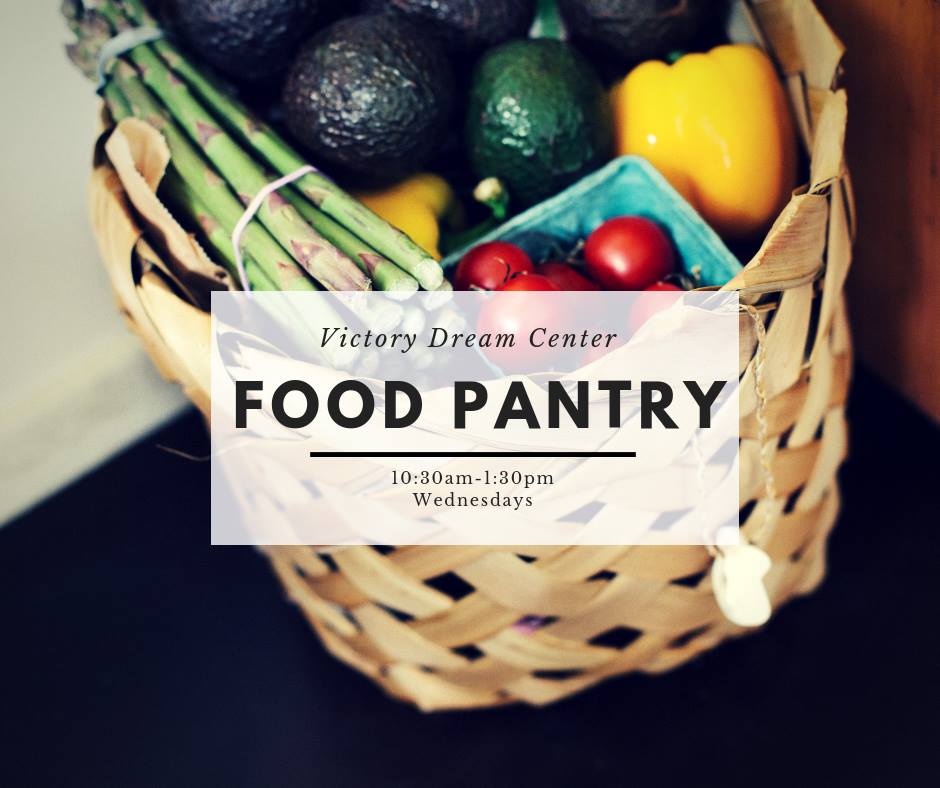 Advocacy – Supporting Your Case    -Michelle McLernon
Evidence Matters
Some Data is Collected and Shared
USDA  
https://www.ers.usda.gov/topics/food-nutrition-assistance/food-security-in-the-us/ 
America for Hunger – Food Insecurity
Illinois https://www.feedingamerica.org/hunger-in-america/illinois 
County data https://www.feedingamerica.org/sites/default/files/research/map-the-meal-gap/2016/child/IL_AllCounties_CDs_CFI_2016.pdf
Some Data We Must Collect Ourselves
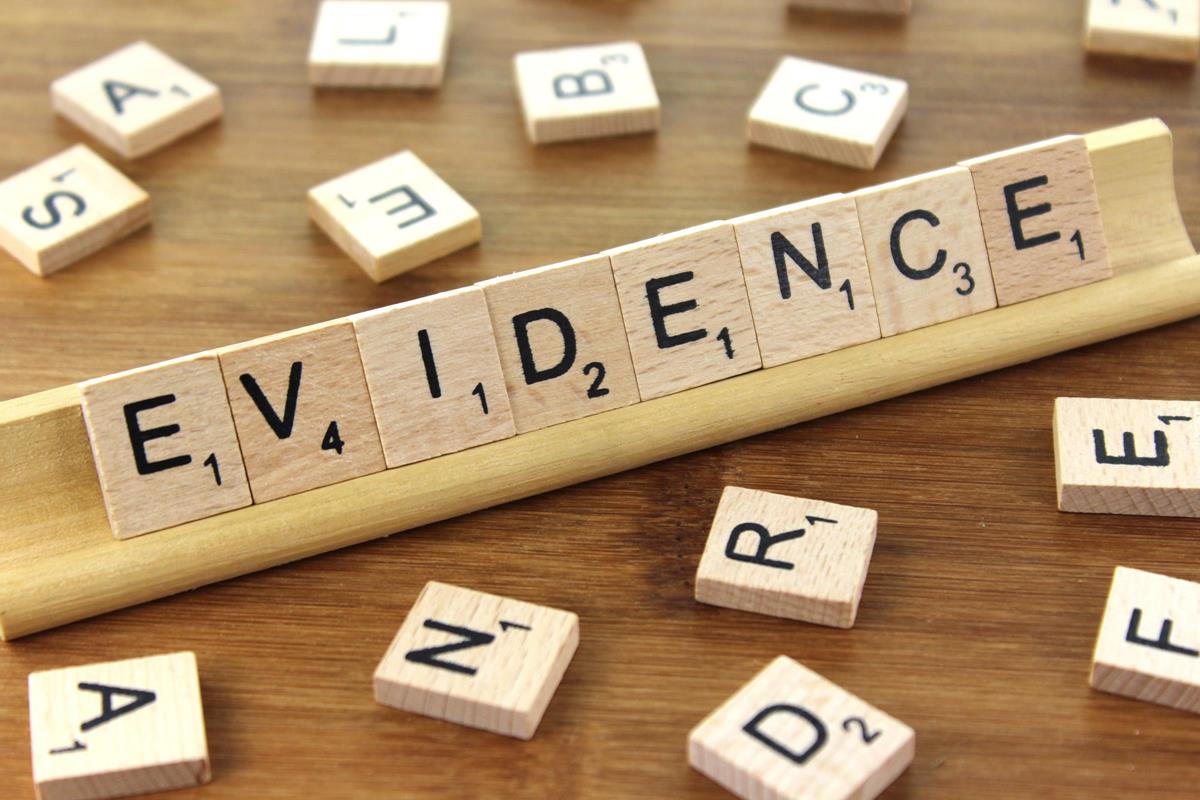 What Hunger Looks Like in Illinois - 2016
SNAP 
in Illinois
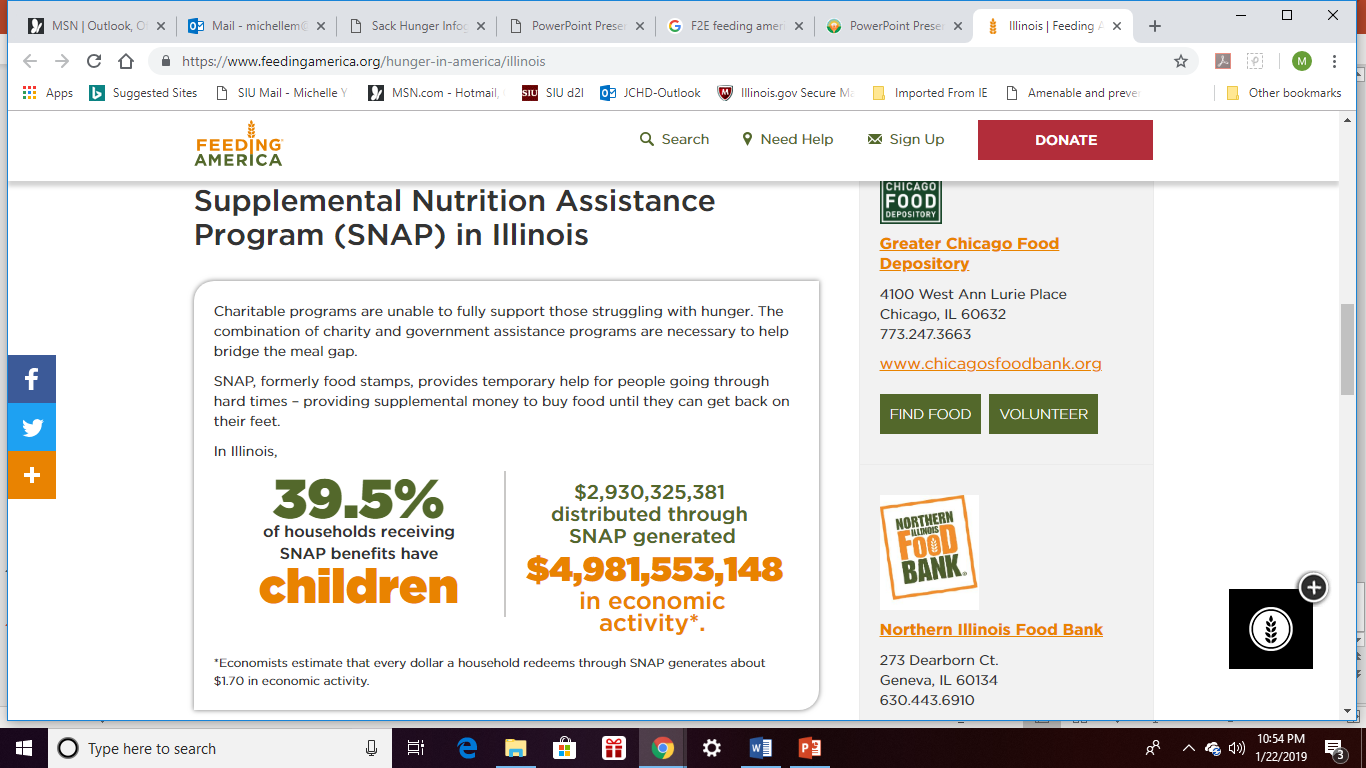 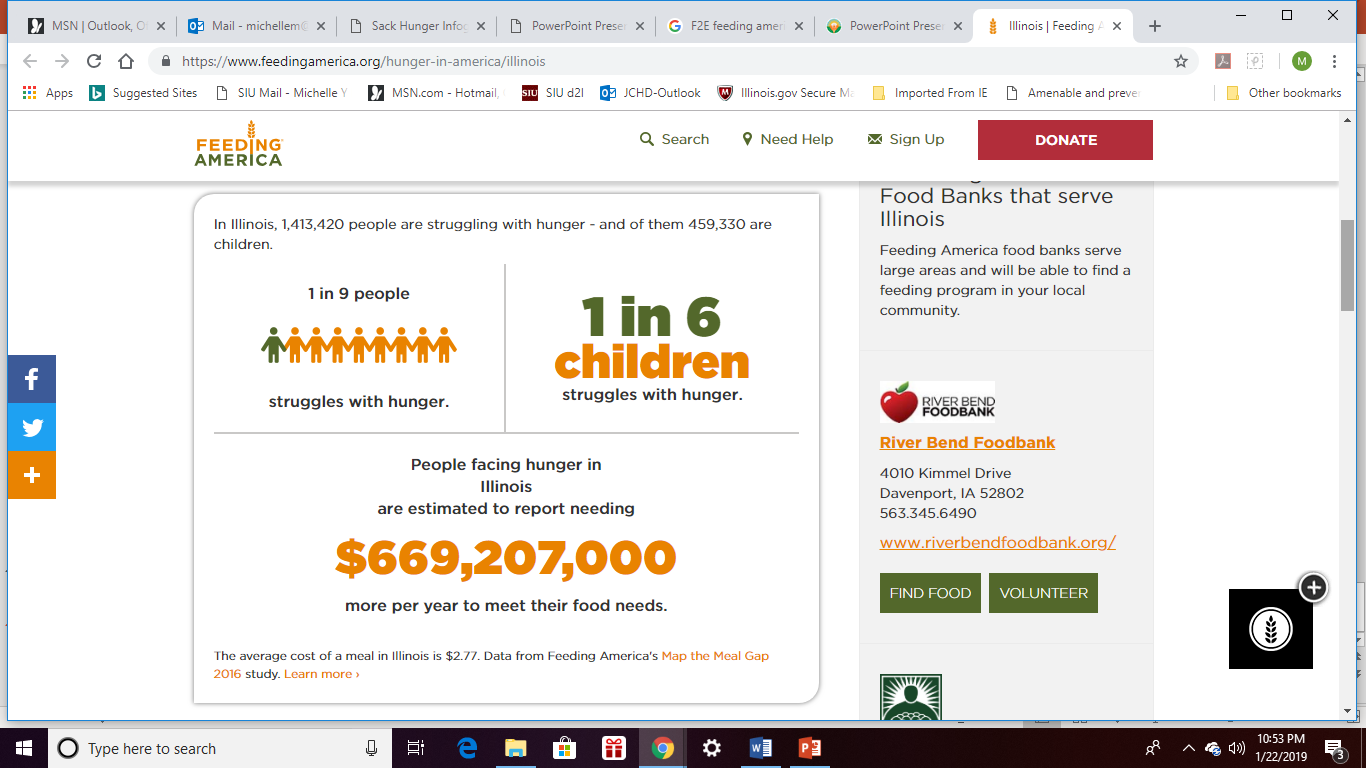 https://www.feedingamerica.org/hunger-in-america/illinois
2016 Food Insecurity Rates in Jackson County
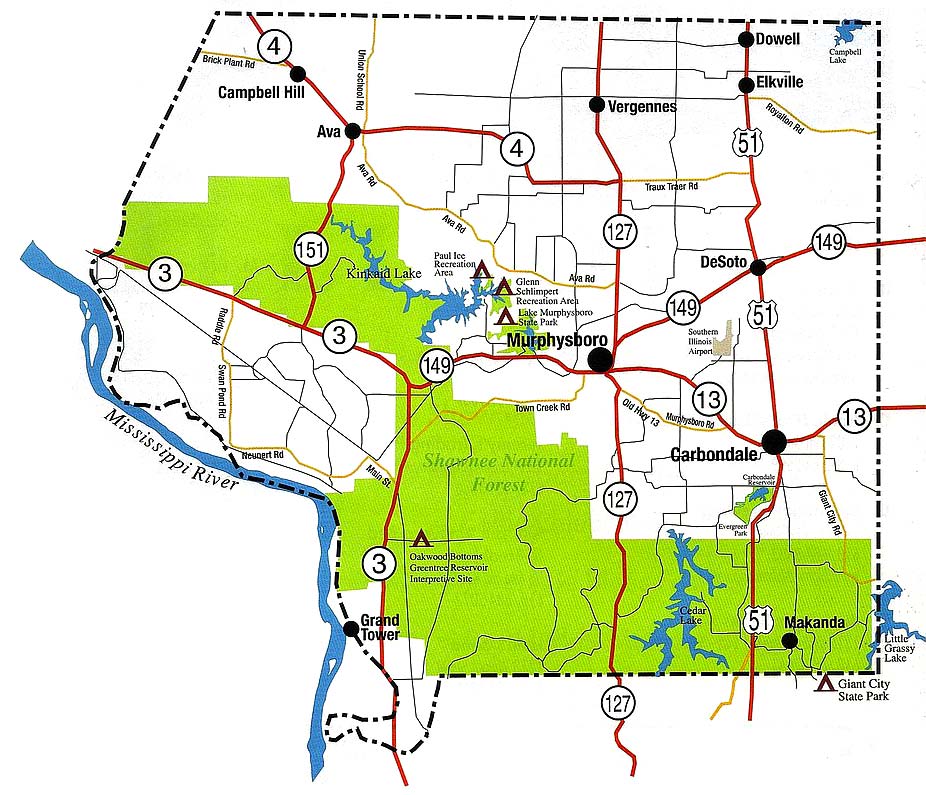 General Population: 18.6%
Population for residents under age 18: 10,703
Child Food Insecurity Rate: 19.6%
Estimated Number of Children Who Are Food Insecure: 2,100
Food Insecure Children Likely Income-Eligible for Federal Nutrition Assistance: 77%
Food Insecure Children Likely NOT Income-Eligible for Federal Nutrition Assistance: 23%
Food Drive Study Update      - Dawn Null
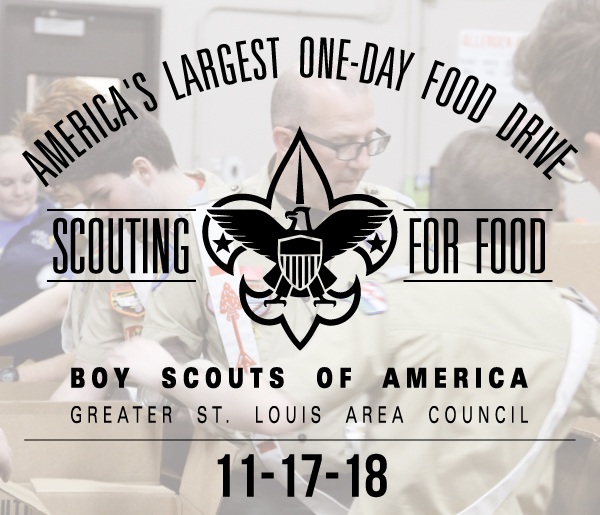 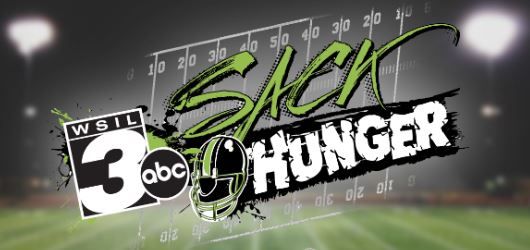 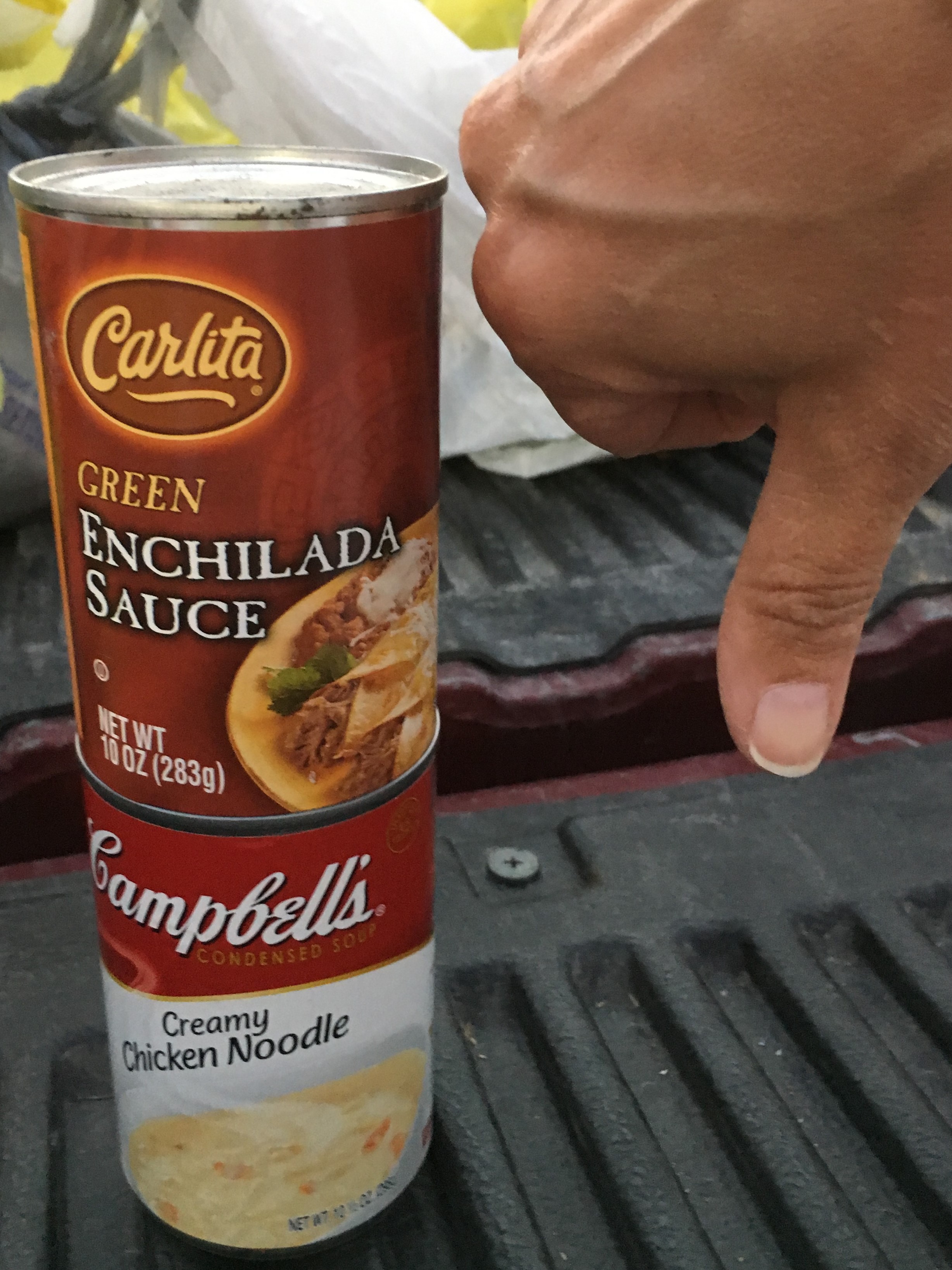 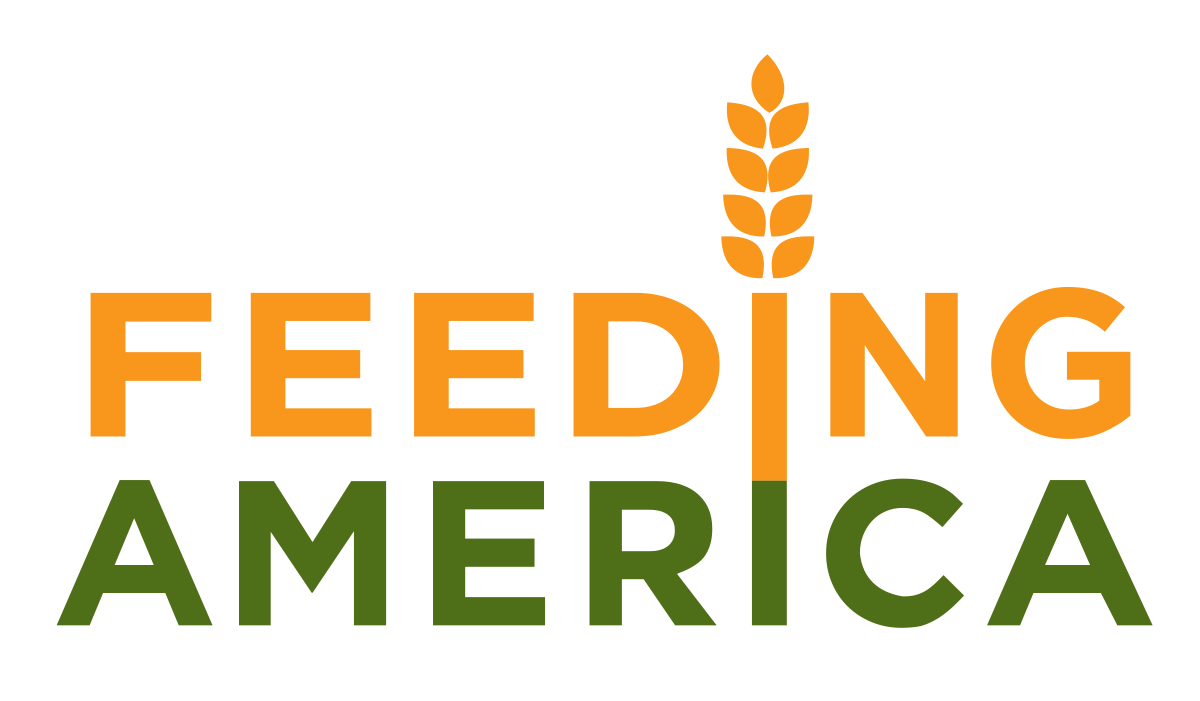 Foods to Encourage (F2E)
Foods to Encourage (F2E) is Feeding America’s approach to estimate the nutritional contributions of food categories in food banks’ inventories.
The product categories within F2E are consistently inclusive of food items  that meet the USDA 2015 Dietary Guidelines for Americans, such as: fruits, vegetables, protein, dairy and whole grains.

To learn more, visit: https://hungerandhealth.feedingamerica.org/resource/foods-to-encourage-background/.
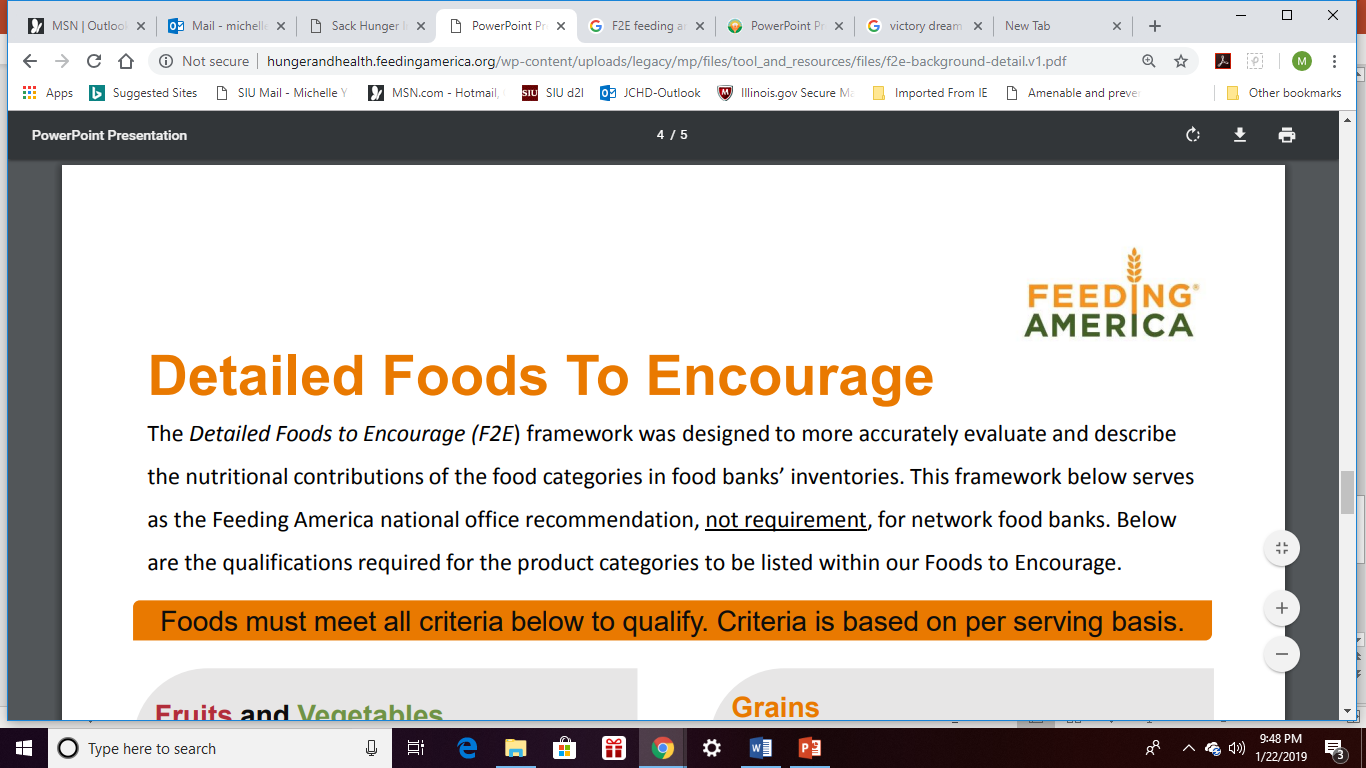 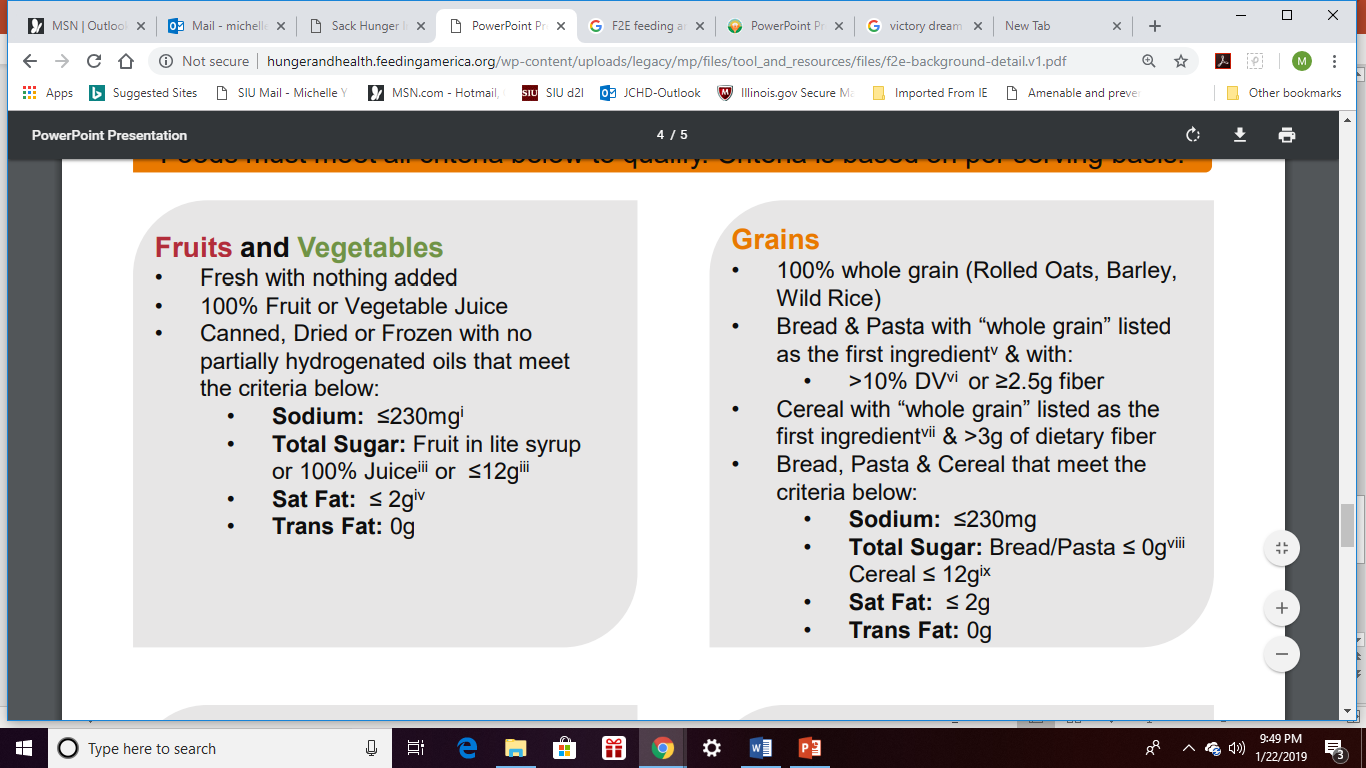 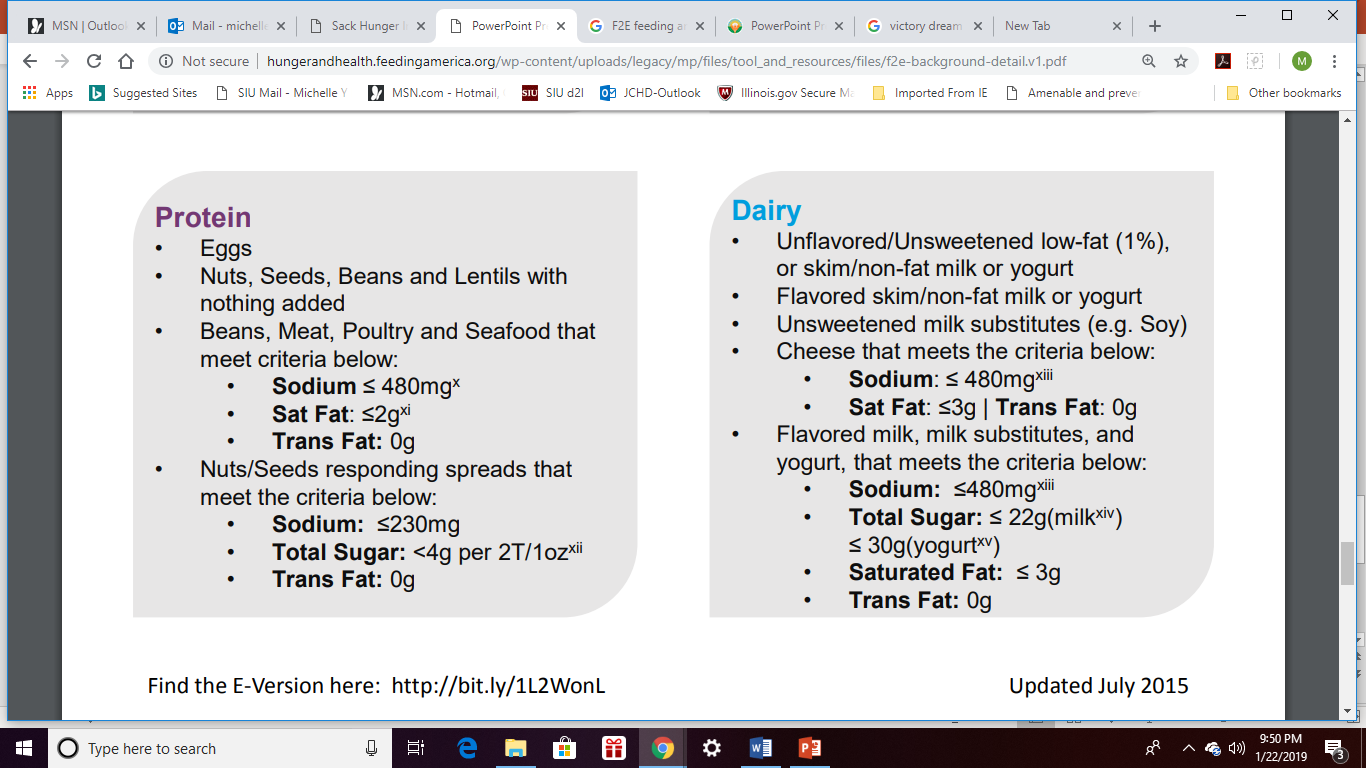 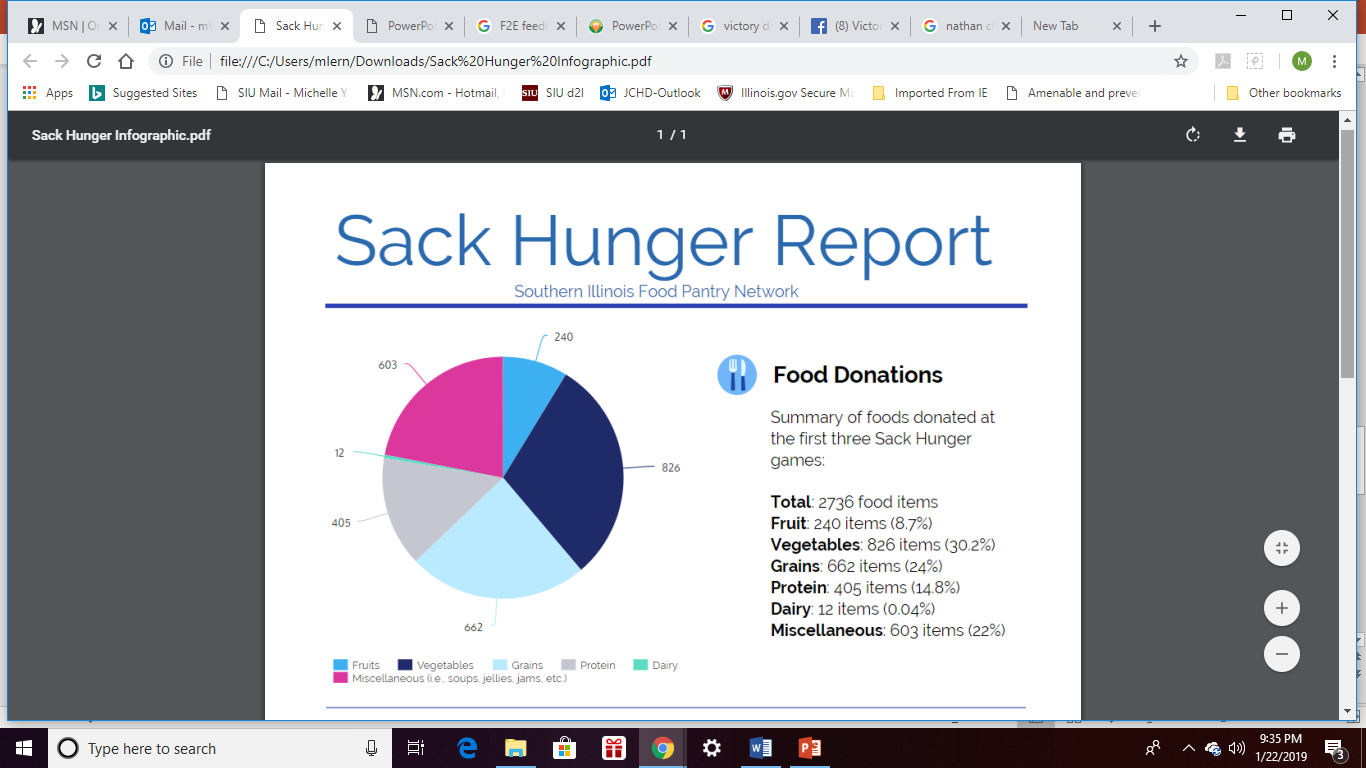 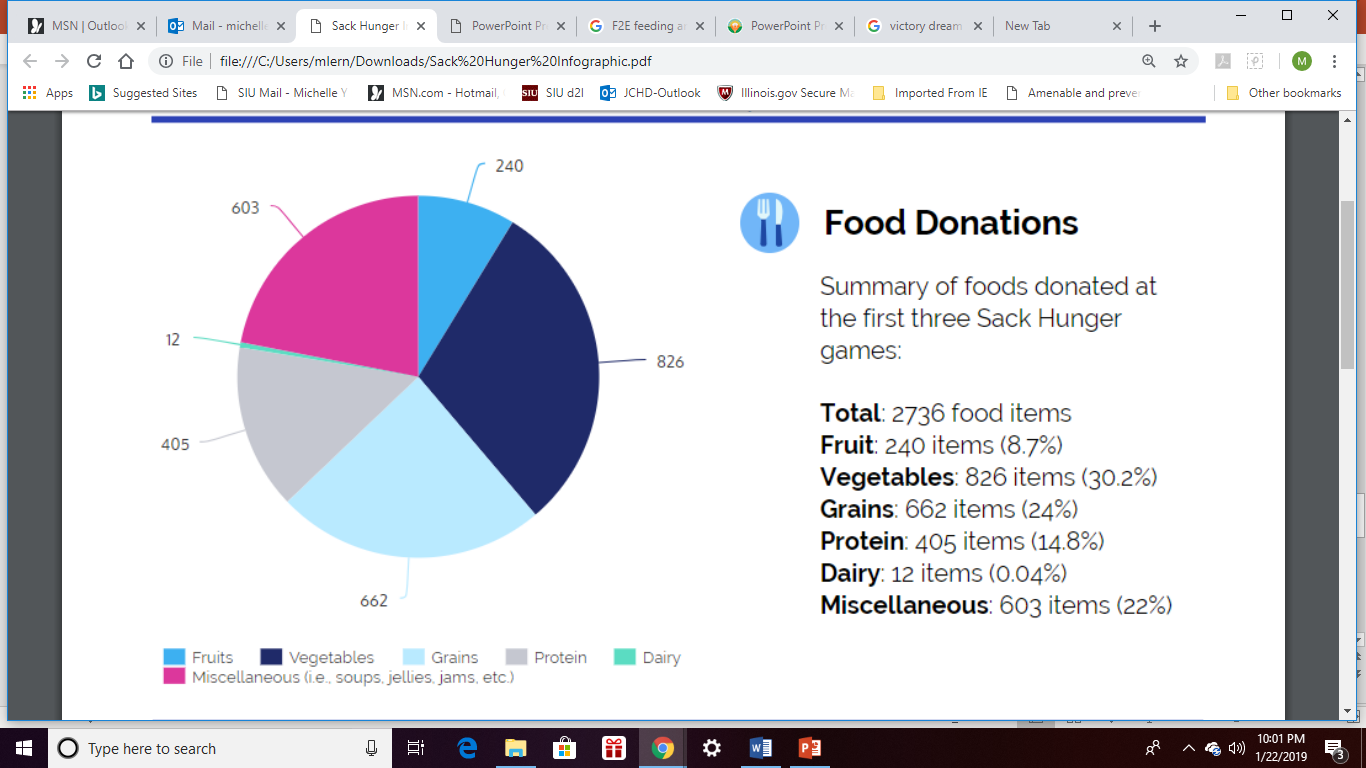 Branding the Southern Illinois Food Pantry Network
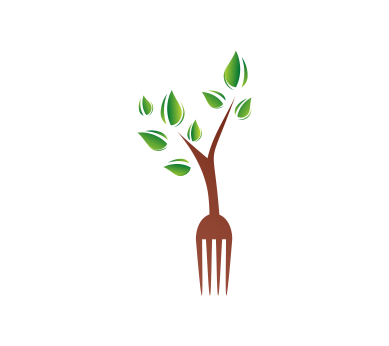 SOUTHERN
  ILLINOIS
FOOD
 PANTRY
NETWORK
Southern Illinois
Food Pantry
Network
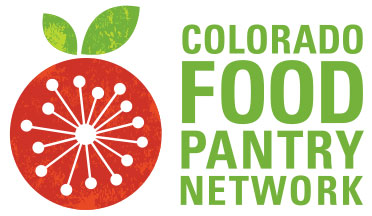 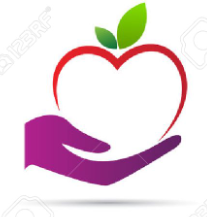 Southern Illinois
Food Pantry
Network
And the winner is…
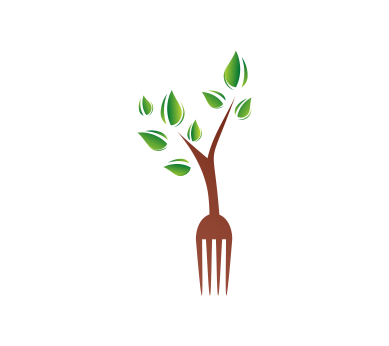 SOUTHERN
  ILLINOIS
FOOD
 PANTRY
NETWORK
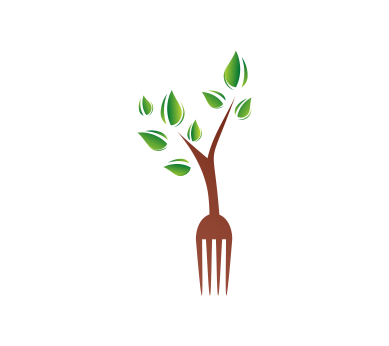 SOUTHERN
  ILLINOIS
FOOD
 PANTRY
NETWORK
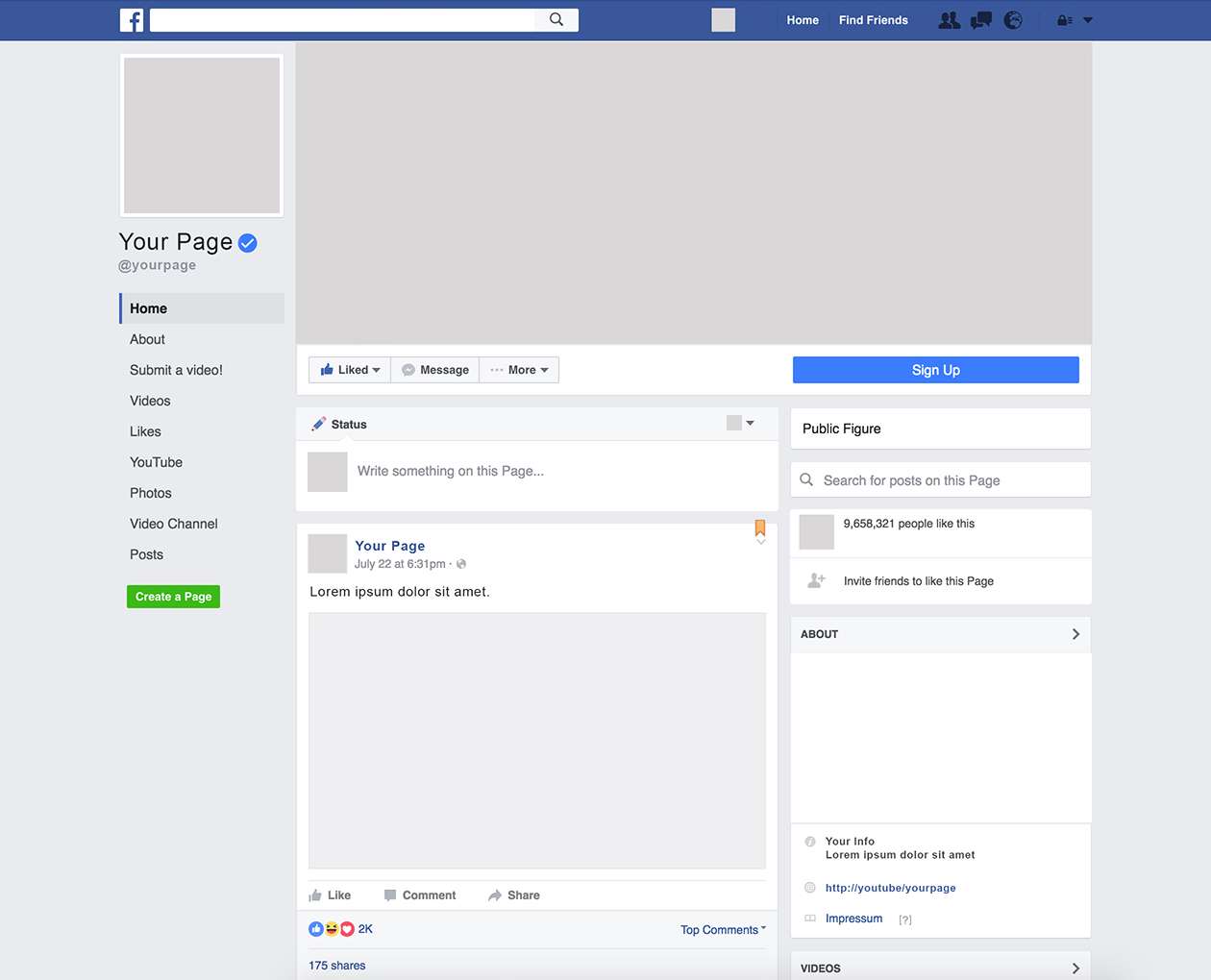 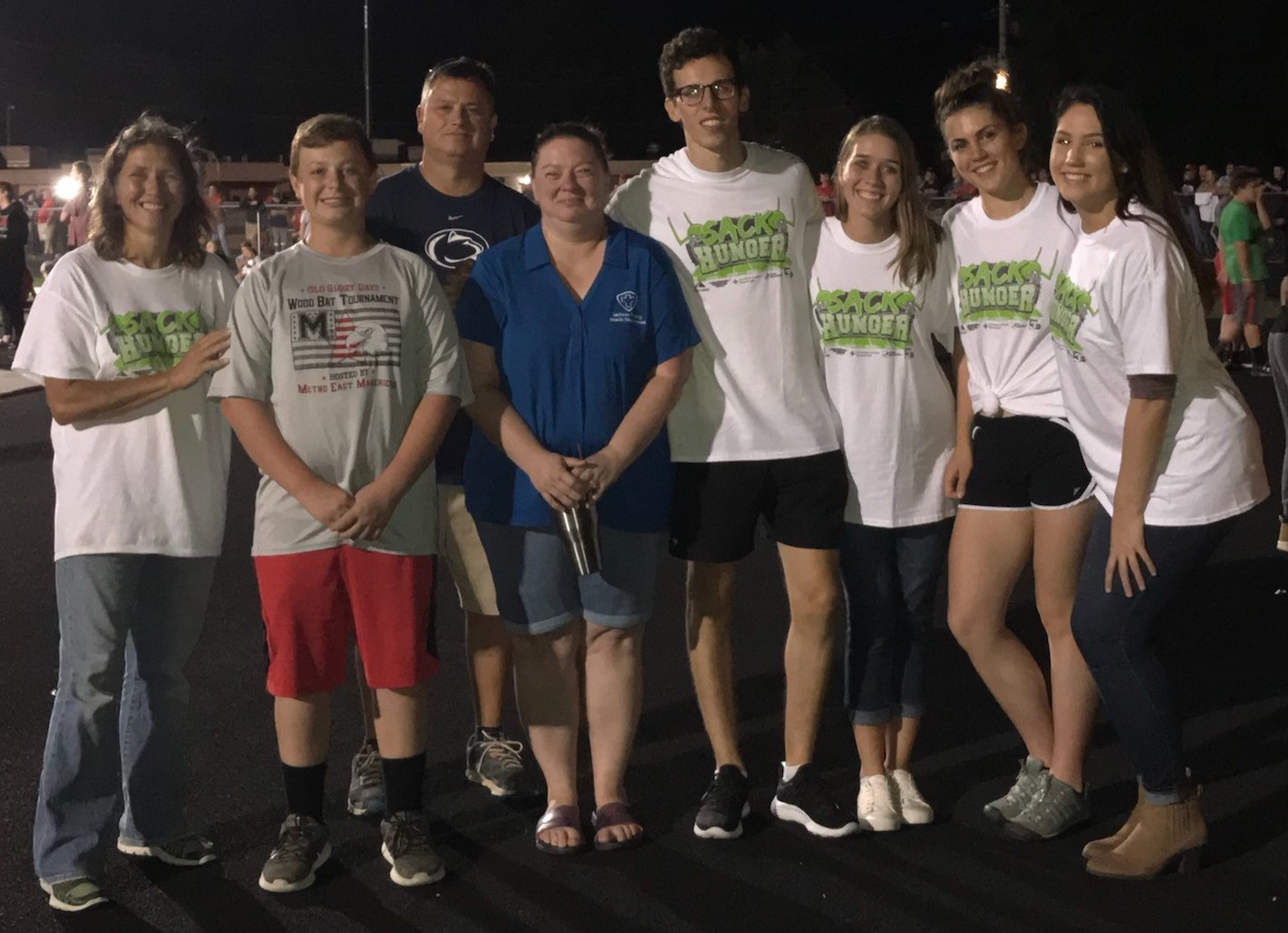 Questions?